Talking by Texting
8th Grade Lesson – Talking Without Speaking: Texting in Relationships from Rights, Respect, Responsibility: A K-12 Sexuality Education Curriculum
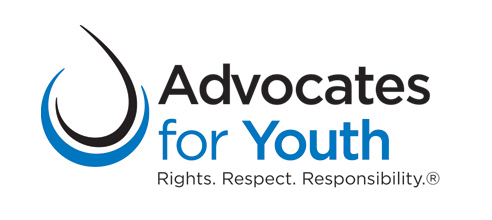 You’re Person One. What do you think Person Two is saying to you?
Person One: “Liked hanging with you yesterday”
Person Two: “Thx”

Person One: “Hey, I was just thinking about you!”
Person Two: “KK”

Person One: “Thanks for the present. See you tmw!”
Person Two: “???”
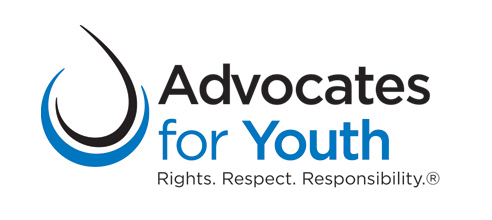 You’re Person One. What do you think Person Two is saying to you?
Person One: “You’re kinda awesome”
Person Two: 

Person One: “You haven’t texted me, wth???”
Person Two:
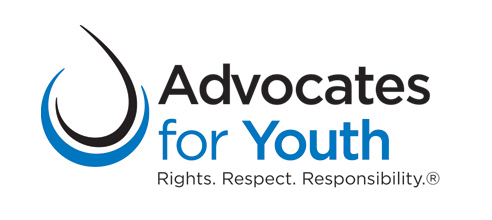 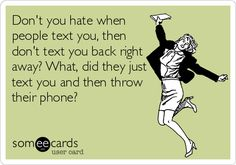 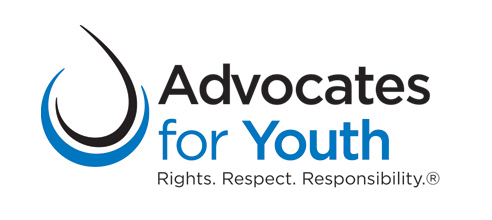 Emojis help…
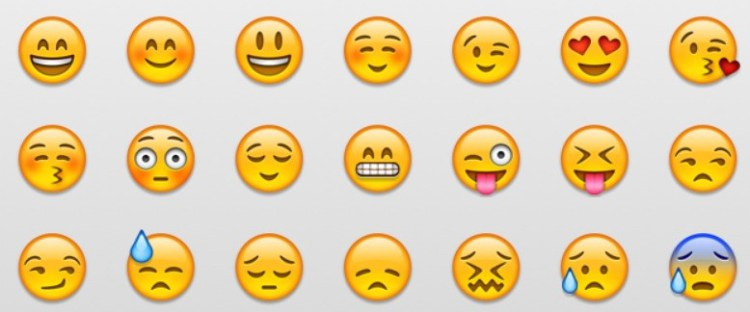 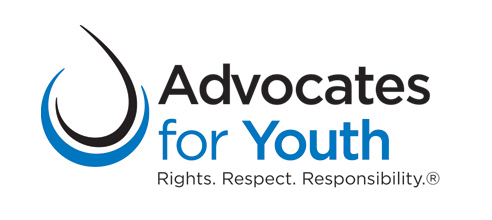 …but even emojis are limited
Person One: “Wanna hang out?”

Person Two: 	  
  vs.		vs. 		vs.
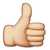 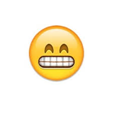 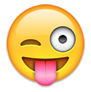 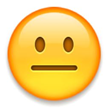